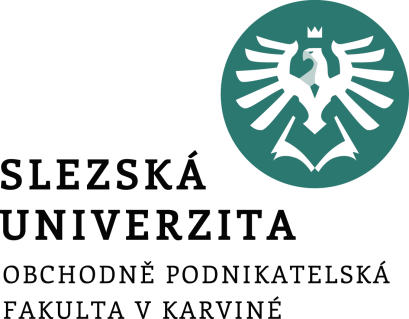 TECHNOLOGIE AUDITU
Přednáška č. 9
Auditorské postupy
Auditorský postup je možné z hlediska časového členit na:

činnosti před uzavřením smlouvy

činnosti související s komplexním poznáním klienta

činnosti související se sestavením plánu auditu

činnosti související s vlastním provedením auditu

- činnosti související s ukončením auditu a vydáním zprávy auditora.
[Speaker Notes: csvukrs]
Činnosti před uzavřením zakázky
1. Posouzení rizika a podmínek zakázky

Auditor posuzuje riziko každé zakázky proto, aby:
- se rozhodl, zda zakázka bude přijata
vypracoval plán auditu v případě, že zakázka je přijata.



Auditora především zajímá takové riziko zakázky, které je možné označit jako "vyšší než obvyklé".
[Speaker Notes: csvukrs]
Činnosti před uzavřením zakázky
1. Posouzení rizika a podmínek zakázky

U nové zakázky je auditor schopen vyhodnotit její riziko na základě informací, které získal od předchozího auditora (pokud byl statutární audit již prováděn), vedoucích pracovníků společnosti či členů představenstva nebo dozorčí rady, s nimiž je při přípravě zakázky v jednání.
[Speaker Notes: csvukrs]
Činnosti před uzavřením zakázky
1. Posouzení rizika a podmínek zakázky

Specifika nové zakázky zabývá se jimi  auditorská směrnice č. 19. „Audit v prvním účetním období zakázky – počáteční zůstatky“. Směrnici je nutné použít tehdy, když účetní závěrka je ve společnosti auditována vůbec poprvé, nebo když za předchozí období byla auditována jiným auditorem.
[Speaker Notes: csvukrs]
Činnosti před uzavřením zakázky
1. Posouzení rizika a podmínek zakázky

před přijetím zakázky auditor -> jednání s vlastníky a vedením společnosti a pokud je to možné i s relevantními třetími stranami 

posoudit poslední účetní závěrku společnosti, popřípadě i zběžně prohlédl a analyzoval způsob vedení účetnictví, obsazení útvarů účetní a finanční služby, vztahy uvnitř těchto útvarů a další skutečnosti, které jsou poměrně snadno zjistitelné pozorováním a dotazováním.

Je-li auditor nástupcem jiných auditorů účetní jednotky, je nutné zjistit důvody plánované změny auditora a navázat kontakt s dřívějšími auditory.
[Speaker Notes: csvukrs]
Činnosti před uzavřením zakázky
1. Posouzení rizika a podmínek zakázky
Pro vyjádření skutečnosti, zda riziko zakázky je vyšší, než obvyklé se doporučuje podrobně posoudit následující faktory:
Charakteristika a důvěryhodnost vedení společnosti
Odpovědnost vedení společnosti za správné sestavení účetních výkazů
Organizace a struktura vedení
Povaha podnikatelské činnosti a podnikatelské prostředí
Účetní problematika
Finanční výsledky
Schopnost pokračovat ve svých aktivitách
Záměrné uvádění nepravdivých údajů
[Speaker Notes: csvukrs]
Činnosti před uzavřením zakázky
Posouzení rizika a podmínek zakázky


Auditor musí věnovat pozornost případům, které by mohly svědčit o záměrném uvádění nepravdivých údajů. Jedná se tedy o podvodné jednání, které je třeba principiálně odlišit od chyb, jakožto neúmyslných omylů nebo opomenutí v účetních výkazech.
[Speaker Notes: csvukrs]
Činnosti před uzavřením zakázky
Posouzení rizika a podmínek zakázky

Nejdůležitější reakcí auditora na zvýšené riziko zakázky (v případě, že se rozhodne ji i přes toto zvýšené riziko přijmout) je:
a) vytvoření pracovního týmu, jehož členové mají:
− potřebné obecné znalosti, zkušenosti a schopnosti
− zkušenosti v příslušném odvětví,
b) získání externích spolupracovníků (např. počítačových či právních expertů), jejichž odborné znalosti a zkušenosti nejsou běžně v auditorské firmě dostupné, 
c) zvýšené zapojení vedoucích pracovníků klienta i vedoucích pracovníků auditorské firmy do procesu auditu,
d) snížení míry, do jaké se spoléhá na vnitřní kontrolní systém,
e) odmítnutí nereálných termínů pro odevzdání zprávy auditora.
[Speaker Notes: csvukrs]
Činnosti před uzavřením zakázky
Posouzení rizika a podmínek zakázky

uzavření dohody o cílech a rozsahu auditorské zakázky, a to v písemné formě. Je nutné, aby podmínky zakázky byly v souladu s požadavky platných zákonných předpisů.
[Speaker Notes: csvukrs]
Činnosti před uzavřením zakázky
2. Činnosti související s komplexním poznáním klienta

Porozumění oblasti podnikání klienta
Porozumění kontrolnímu prostředí
Porozumění účetnímu systému
Předběžné analytické postupy
Určení hladiny významnosti
[Speaker Notes: csvukrs]
Činnosti před uzavřením zakázky
2. Činnosti související s komplexním poznáním klienta

Porozumění oblasti podnikání klientaVedení společnosti, jako jeden z nejdůležitějších informačních zdrojů v této fázi auditu, může auditora informovat především o:

− hlavních problémech, kterými se vrcholové vedení zabývá (inovace, nový konkurent, odběratelsko dodavatelské vztahy, změny obchodních cílů a strategií, nové segmenty trhu, fúze a akvizice atp.)

− očekávaných významných událostech, které mohou ovlivnit účetní závěrku (například uvažované zahájení likvidace, zvažovaný prodej části podniku, užití neobvyklých finančních nástrojů, atp.)
[Speaker Notes: csvukrs]
Činnosti před uzavřením zakázky
2. Činnosti související s komplexním poznáním klienta
Porozumění oblasti podnikání klientaZ vnitřních faktorů jsou podstatné:1) struktura vlastnictví společnosti, vedení společnosti a existence osob se zvláštním vztahem ke společnosti2) činnosti klienta3) finanční struktura4) personální vztahy5) účetní metody
    Z vnějších faktorů jsou podstatné:    1) zákony, vyhlášky a jiné obecně závazné právní předpisy    2) makroekonomické prostředí    3) prostředí v daném odvětví
[Speaker Notes: csvukrs]
Činnosti před uzavřením zakázky
2. Činnosti související s komplexním poznáním klienta

Porozumění kontrolnímu prostředí
celkový postoj, informovanost a činnost statutárních orgánů a vedení účetní jednotky, pokud jde o kontrolu a její význam uvnitř dané účetní jednotky

Ve vztahu k auditu se pak celkový postoj vedení organizace projevuje především:
− v zájmu či nezájmu o nedostatky v účetním systému nebo v systému vnitřní kontroly
− v úrovni personální politiky zahrnující nábor, školení, hodnocení a motivaci zaměstnanců včetně odměňování
− v posuzování kvalifikačních a morálních vlastností jednotlivých pracovníků v útvarech účetnictví i na jednotlivých místech, kde je realizován systém vnitřní kontroly.
[Speaker Notes: csvukrs]
Činnosti před uzavřením zakázky
2. Činnosti související s komplexním poznáním klienta

Porozumění účetnímu systému
 1) určit míru závislosti klienta na výpočetní technice, při tom posuzuje:
− rozsah použití počítačů
− složitost prostředí výpočetní techniky
− význam počítačových systémů pro podnikatelskou činnost

Klient je následně auditorem hodnocen jako:
− nezávislý na výpočetní technice (prakticky v dnešní době nepřipadá v úvahu)
− mírně závislý
− silně závislý
[Speaker Notes: csvukrs]
Činnosti před uzavřením zakázky
2. Činnosti související s komplexním poznáním klienta

Porozumění účetnímu systému

2) na obecné úrovni popsat účetní systém, přičemž důraz klade na:
− vymezení významných transakčních cyklů ∗)
− dokumentaci významných transakčních cyklů
− spolehlivost transakčních cyklů
− předběžné zhodnocení úrovně práce externí (dodavatelské) účetní firmy, pokud toto  zhodnocení připadá v úvahu
[Speaker Notes: csvukrs]
Činnosti před uzavřením zakázky
2. Činnosti související s komplexním poznáním klienta

Porozumění účetnímu systému

3) porozumět prostředí výpočetní techniky, přičemž zde platí obdobné závislosti, jako v bodu ad 1. Auditor je však svým vzděláním a zkušenostmi nutně schopen alespoň rozpoznat:
− hardwarové a softwarové vybavení klienta (PC, mainframe, typ sítě, operační systém či platforma, na které aplikační programy pracují)
− organizační strukturu a přidělování práv a odpovědností v procesu zpracování informací
[Speaker Notes: csvukrs]
Činnosti před uzavřením zakázky
2. Činnosti související s komplexním poznáním klienta

Předběžné analytické postupy

Předběžné analytické postupy jsou obvykle zaměřeny na souhrnné účetní zůstatky a vzájemné vztahy mezi nimi. Postupy, které se používají, spočívají v:
- analýze trendu
- analýze poměrových ukazatelů
.
[Speaker Notes: csvukrs]
Činnosti před uzavřením zakázky
2. Činnosti související s komplexním poznáním klienta

Určení hladiny významnosti
Významnost (materialita) je definována auditorskou směrnicí č. 6 „Významnost a auditorské riziko“ jako informace, která jednotlivě nebo kumulovaně vytváří předpoklad, že rozhodování osoby spoléhající se na tuto informaci bude ovlivněno.
[Speaker Notes: csvukrs]
Děkuji za pozornost